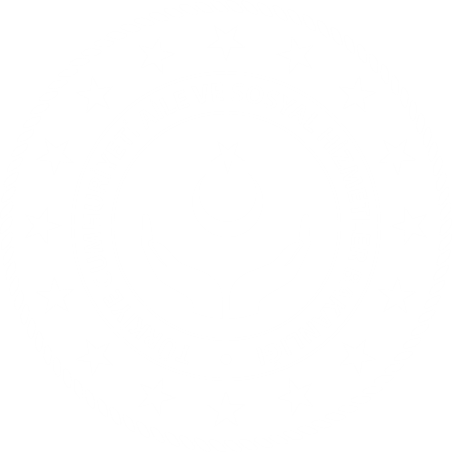 2025 AİLE YILI
‘Ailemiz Geleceğimiz’
1
Aile Nedir?
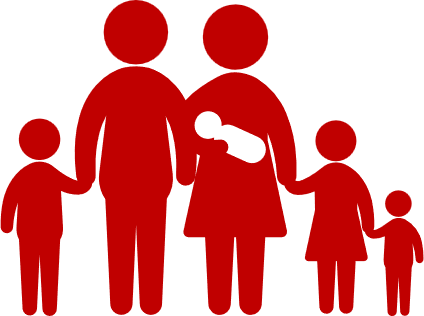 Aile, toplumun temel yapı taşı ve en kıymetli sermayesidir.
Aile, nesilleri yetiştiren, milli ve manevi değerlerle yoğuran, yeni kuşaklara kültürel kimliğin, tarihsel ve toplumsal bilincin aktarılmasında köprü vazifesi gören, yerine ikamesi olmayan en önemli müessesedir.
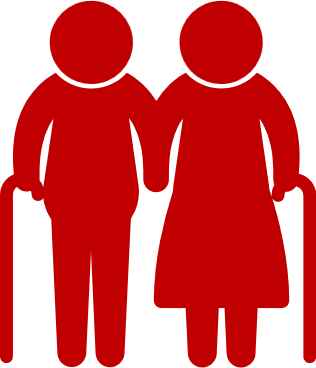 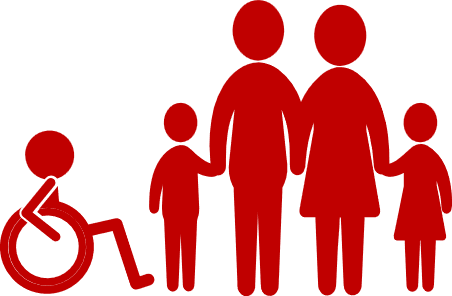 2
Aile Neden Önemlidir?
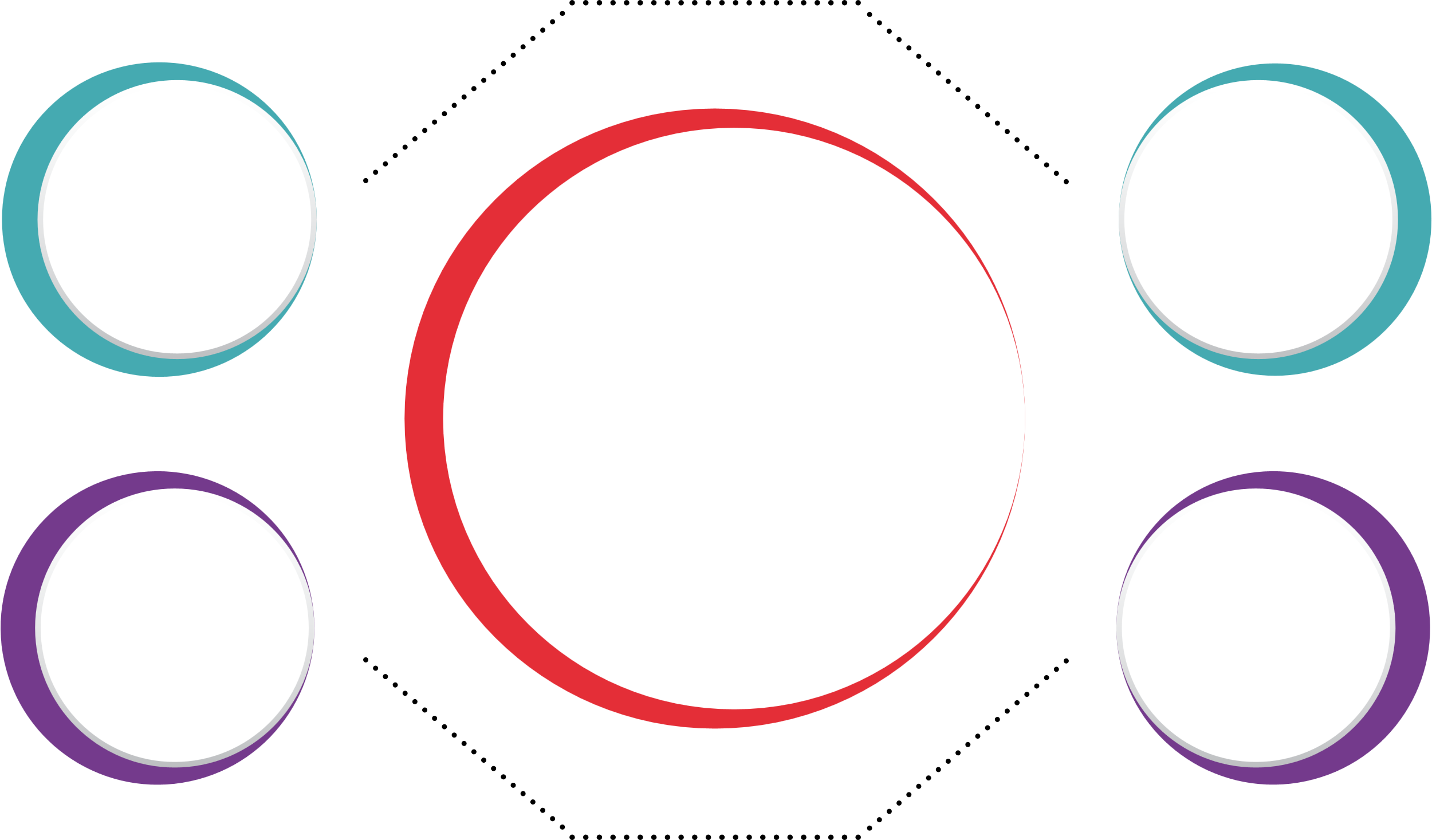 Aile, bireyin ilk eğitim aldığı yerdir. Değerler, ahlaki kurallar ve temel beceriler aile içinde öğrenilir.
Kültürel ve ahlaki değerler nesilden nesile aile aracılığıyla aktarılır.
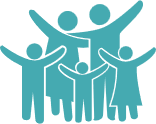 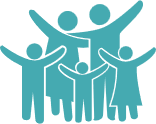 Ailemiz
Geleceğimiz
Aile, bireyin en büyük destek sistemidir. Sevgi, şefkat ve güven duygusunun gelişmesini sağlar.
Aile, topluma faydalı bireyler yetiştirerek sosyal yapının sürdürülebilirliğini sağlar.
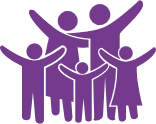 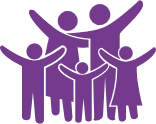 3
Ailenin Toplumdaki Rolü Nedir?
Kültürel ve Tarihsel Kimlik: Aile, milletlerin kültürel değerlerinin ve tarihsel kimliğinin aktarılmasında temel bir rol oynar.
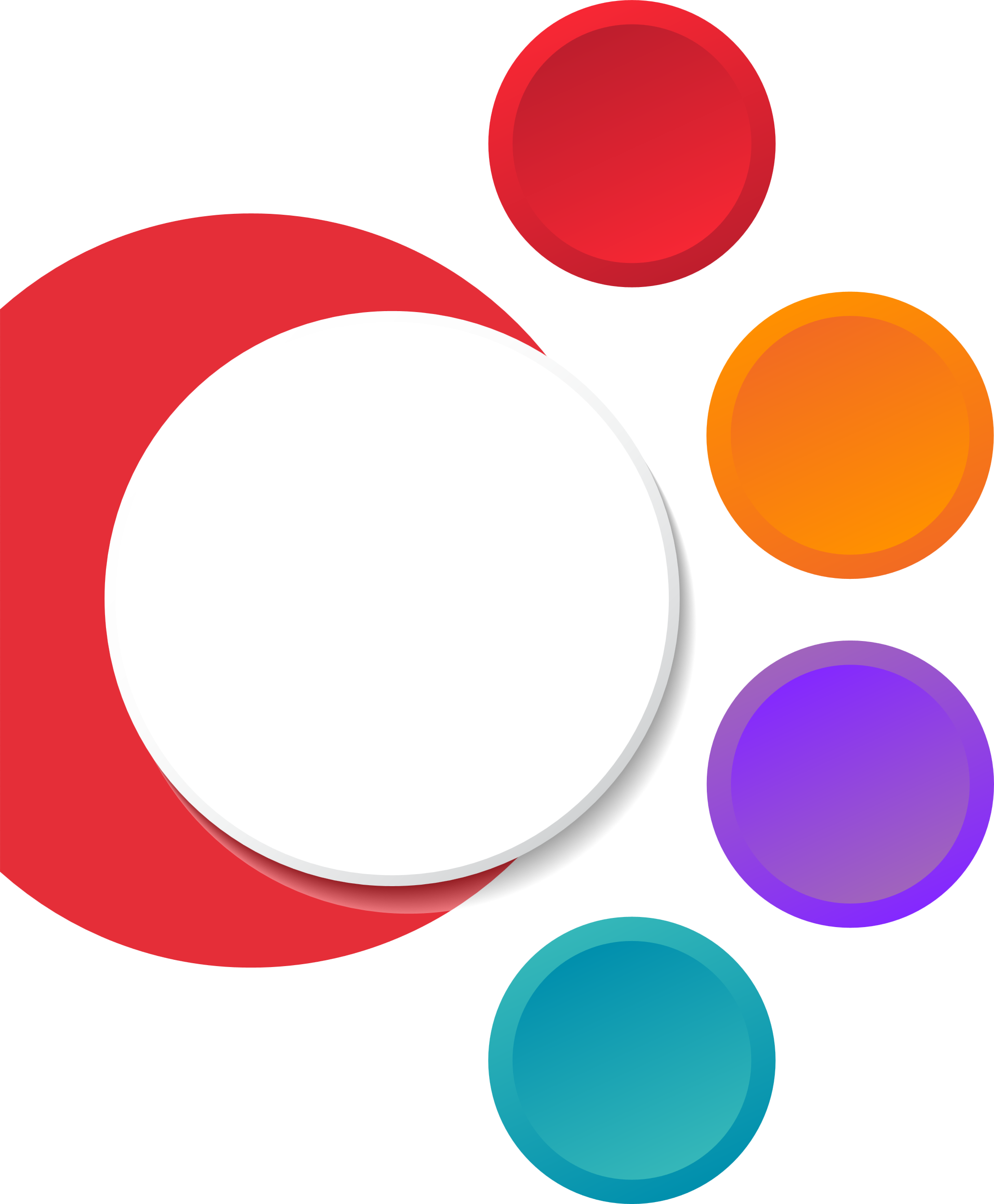 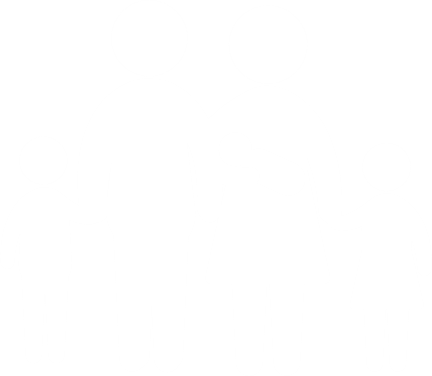 Koruyucu ve Destekleyici Yapı: Sağlam ve destekleyici bir aile yapısı, bireylerin sağlıklı gelişimi için en değerli kaynaktır.
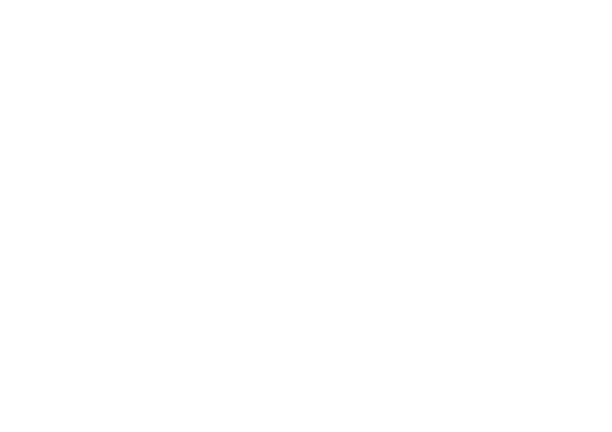 AİLE
 ve TOPLUM
Birlik, Beraberlik ve Aidiyet: Aile, bireye aidiyet duygusu kazandırarak birlik beraberlik içinde zorluklarla başa çıkmayı kolaylaştırır.
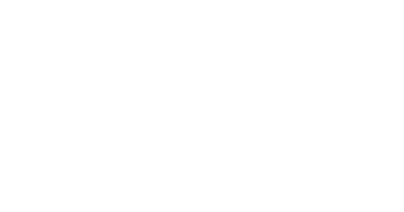 Güçlü Aile, Güçlü Toplum: Ailedeki pozitif değerler, tüm toplumda barış, huzur ve sürdürülebilir gelişme için temel oluşturur.
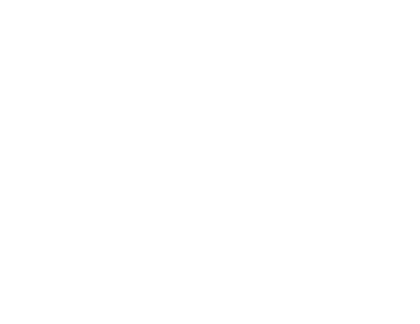 4
Anayasamızın 41. Maddesi ve Aile
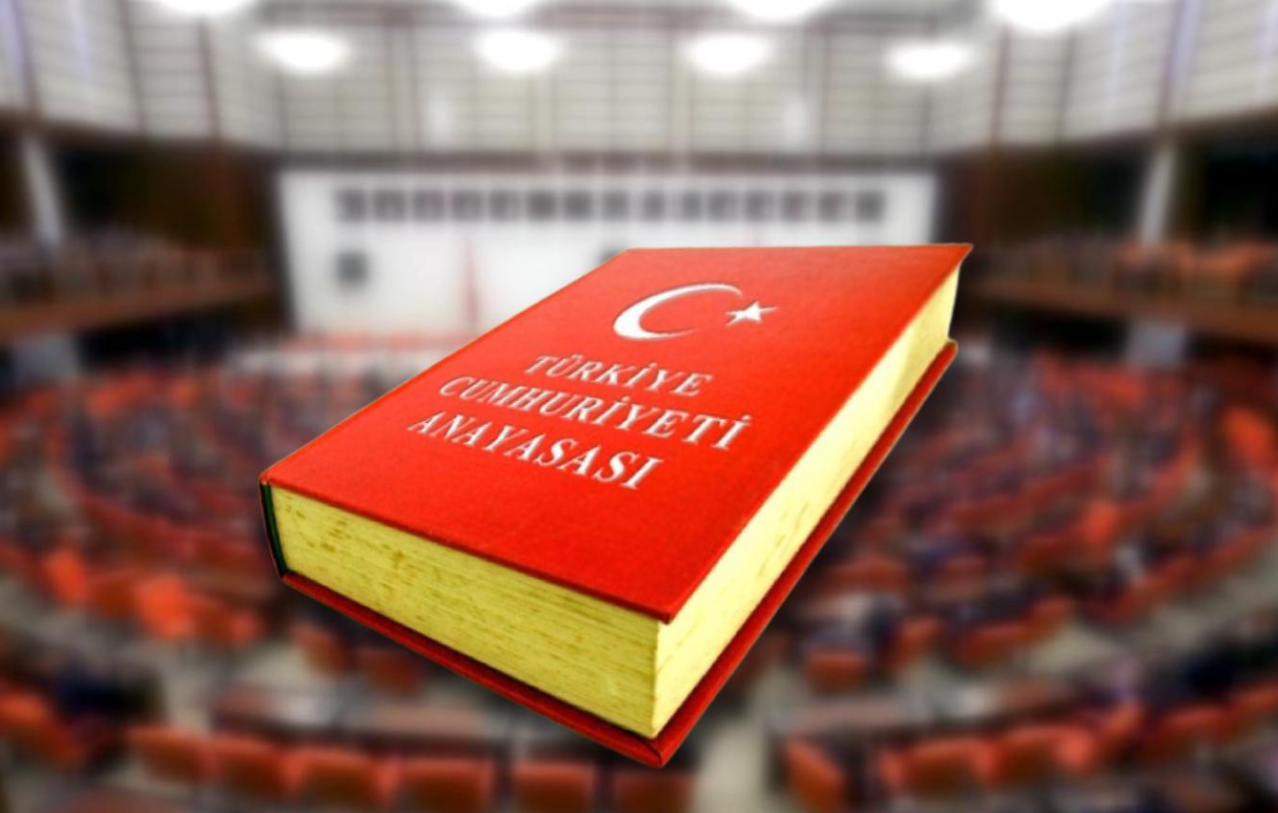 “Aile, Türk toplumunun temelidir ve eşler arasında eşitliğe dayanır. Devlet, ailenin huzur ve refahı ile özellikle ananın ve çocukların korunması ve aile planlamasının öğretimi ile uygulanmasını sağlamak için gerekli tedbirleri alır, teşkilatı kurar.’’
5
On İkinci Kalkınma Planı ve Aile
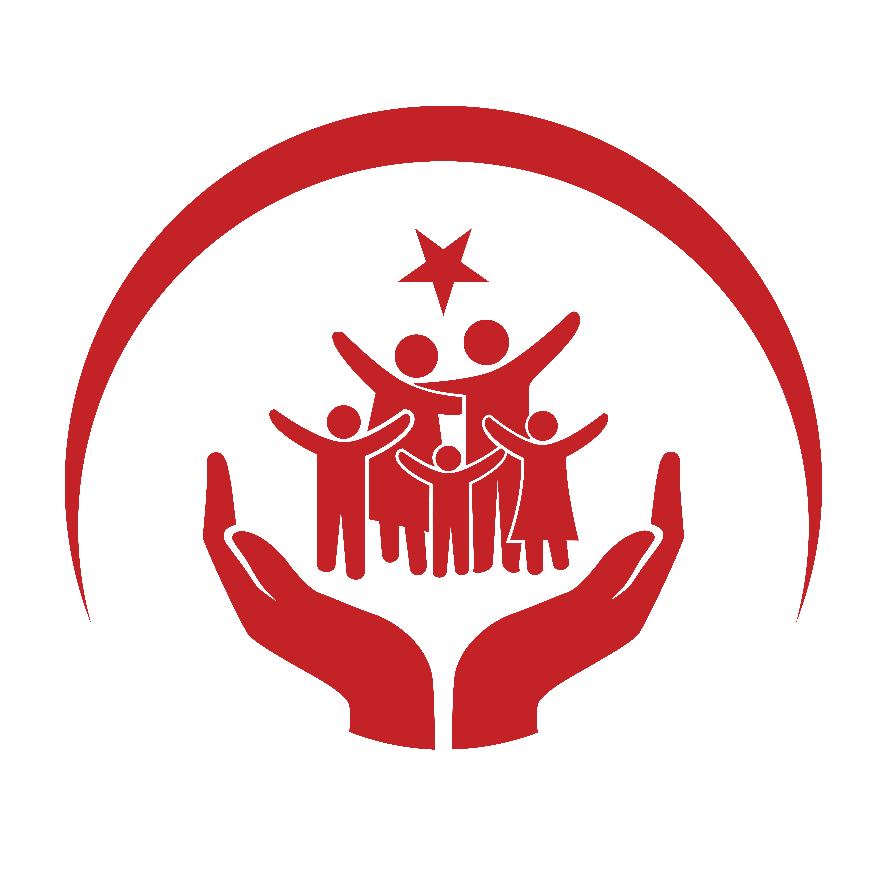 “Kadın ve erkeğin evlilik bağıyla kurulan, milli ve manevi değerlerin taşıyıcısı olan ailenin her türlü zararlı eğilimden korunması, sağlıklı nesillerin yetişmesi, dinamik nüfus yapısının ve kalkınmanın istikrarlı bir biçimde sürdürülmesini teminen aile kurumunun güçlendirilmesi” temel amaç olarak belirlenmiştir.
6
Ailenin Korunması ve Güçlendirilmesi Vizyon Belgesi ve Eylem Planı (2024-2028)
5 tema altında toplanmış pek çok ulusal ve uluslararası faaliyeti bünyesinde barındırmaktadır.
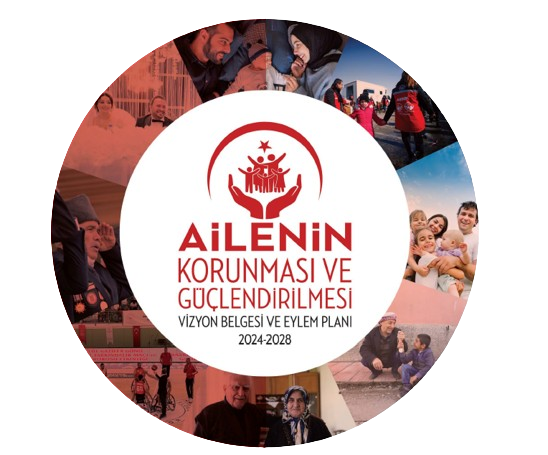 Küresel Riskler ve Demografik Dönüşüm Karşısında Ailenin Korunması

Ailelerin Refah Düzeyinin Yükseltilmesi

Aile Odaklı Sosyal Politika ve Hizmetlerin Etkinliğinin Artırılması

Dijitalleşme Sürecinde Ailenin Desteklenmesi

Aileye Duyarlı Çevre Politikaları ile Ailelerin Afet ve Acil Durumlara Dayanıklılığının Artırılması
7
Ailenin Karşılaştığı Riskler ve Sonuçları
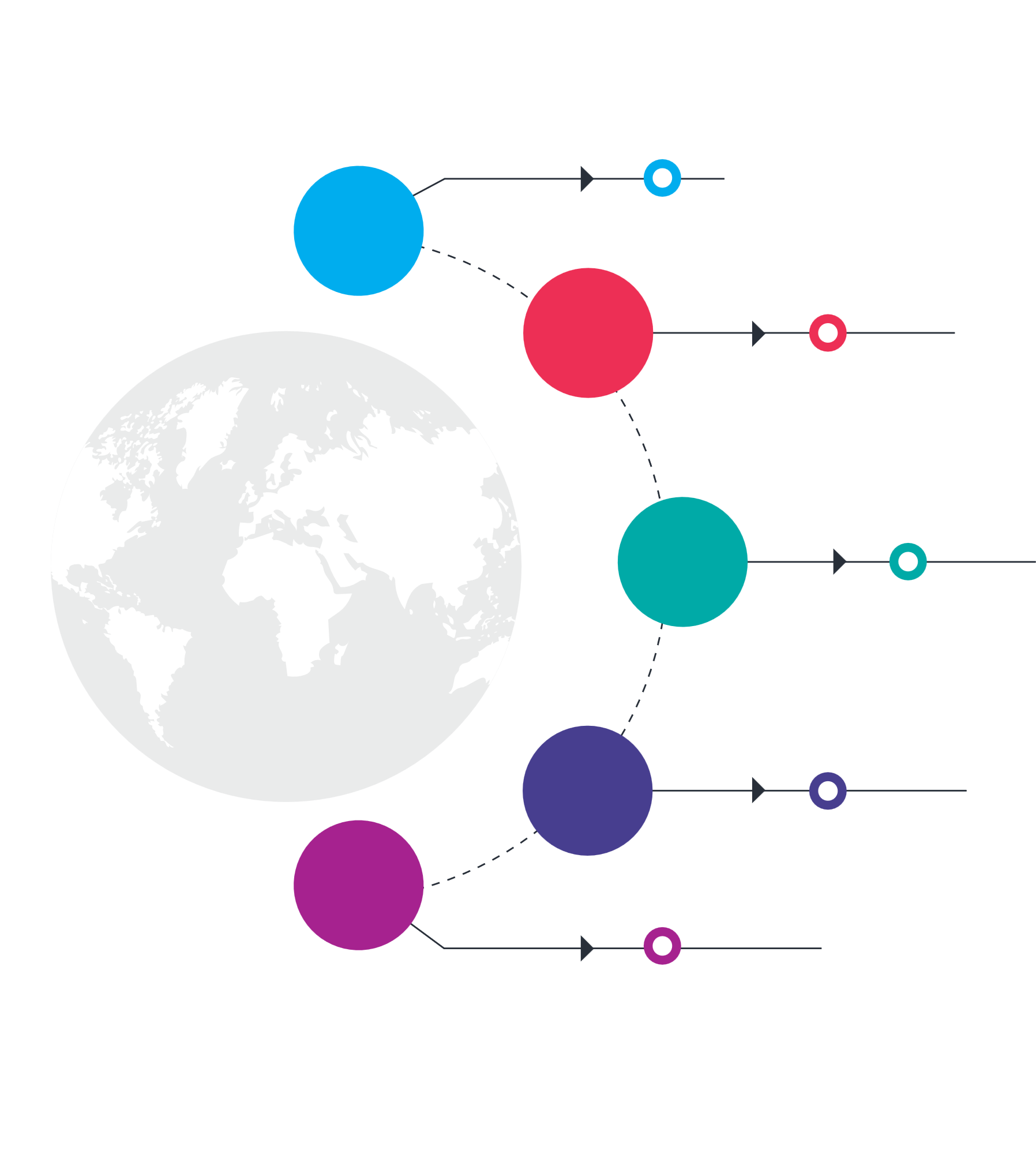 Evlilik Sayısındaki Değişim
Riskler
İlk Evlenme Yaşının Ötelenmesi
Küresel Riskler
Sonuçlar
Doğurganlık Hızının Düşmesi
Demografik Dönüşüm
Dijitalleşme
Boşanma Sayısının Artması
İnsan Hareketleri, Afetler ve Çevre
Tek Kişilik Hanelerin Çoğalması
8
Evlilik Sayısındaki Değişim
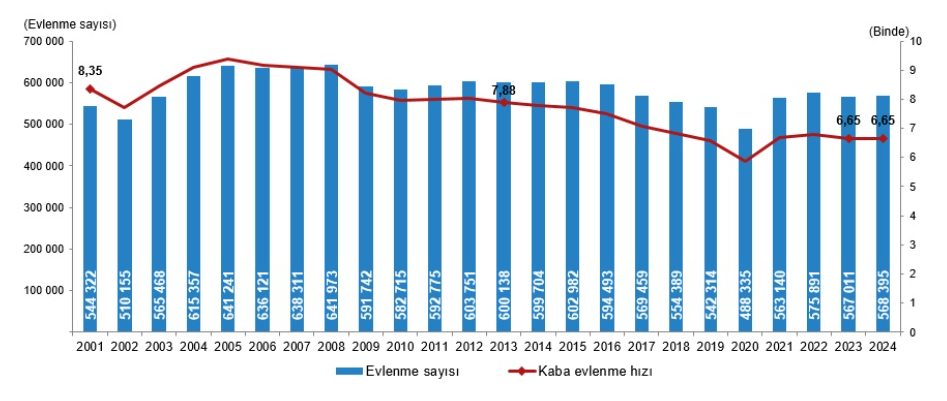 Evlilik Sayısı ve Kaba Evlenme Hızındaki değişim, 2001-2024 TÜİK, Veri Portalı
9
İlk Evlenme Yaşındaki Değişim
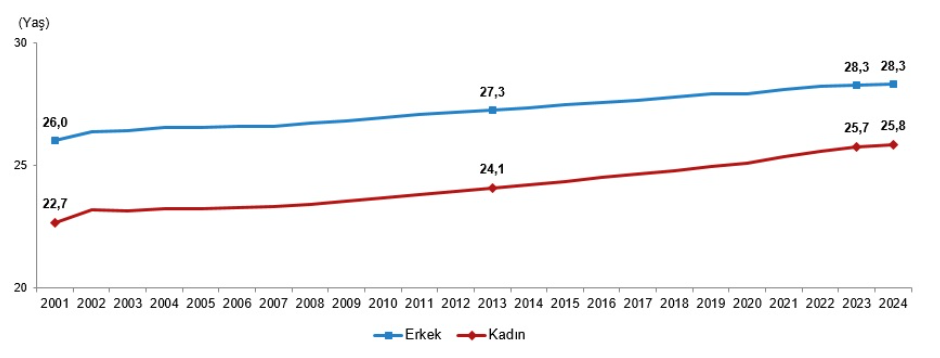 Cinsiyete göre ortalama ilk evlenme yaşı, 2001-2024 TÜİK, Veri Portalı
10
Doğurganlık Hızı
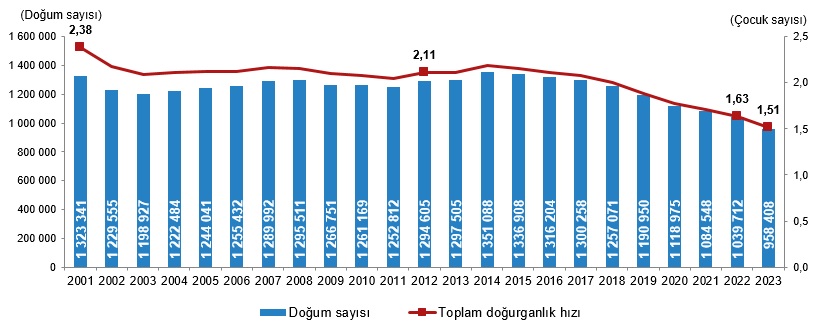 Doğum Sayısı ve Doğurganlık Hızı, 2001-2023 TÜİK, Veri Portalı
11
Boşanma Sayısındaki Değişim
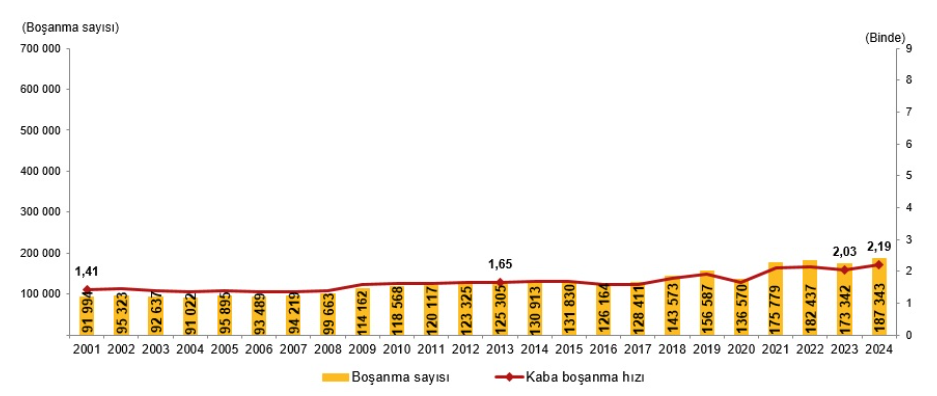 Boşanma Sayısı ve Kaba Boşanma Hızı, 2001-2024 TÜİK, Veri Portalı
12
Tek Kişilik Hanelerin Sayısındaki Değişim
13
TÜİK 2024 Yaşam Memnuniyeti Araştırması
Yaşam Memnuniyeti Araştırması sonuçlarına göre,
Bireylerin mutluluk kaynağı çoğunlukla aileleri
Evliler evli olmayanlardan daha mutlu
Bireylerin mutluluk kaynağı olan kişiler incelendiğinde; en çok ailelerinin mutlu ettiğini belirtenlerin oranı, 2024 yılında %72,9 olurken bunu sırasıyla; %13,2 ile çocukları, %4,2 ile kendisi, %3,4 ile eşi, %3,0 ile annesi/babası ve %1,9 ile torunları takip etti.
Mutlu olduğunu belirten evli bireylerin oranı, 2024 yılında %52,5 iken evli olmayanlarda bu oran, %44,0 olarak gerçekleşti.
14
2025 Aile Yılı İlanı
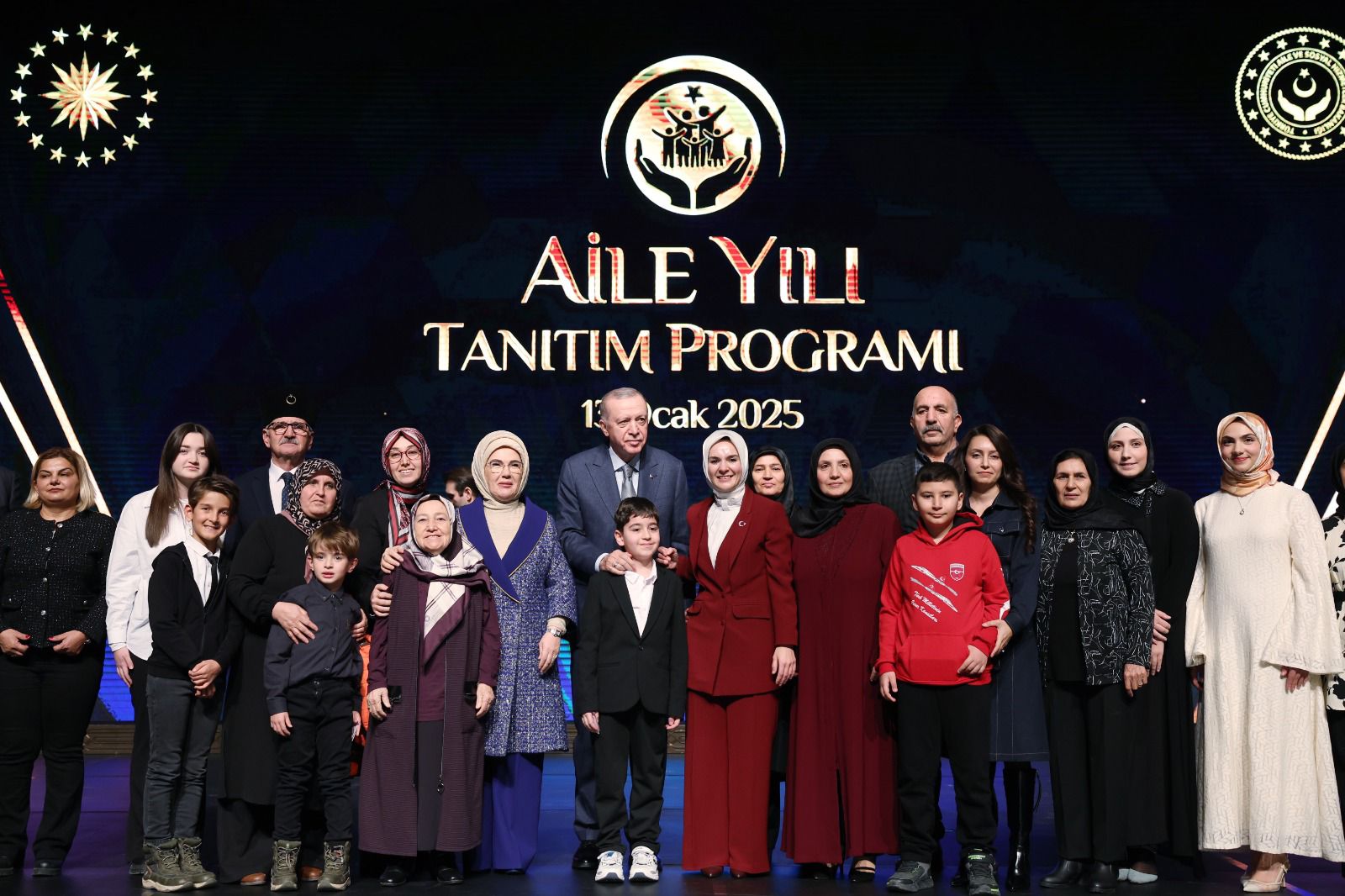 15
Amacımız
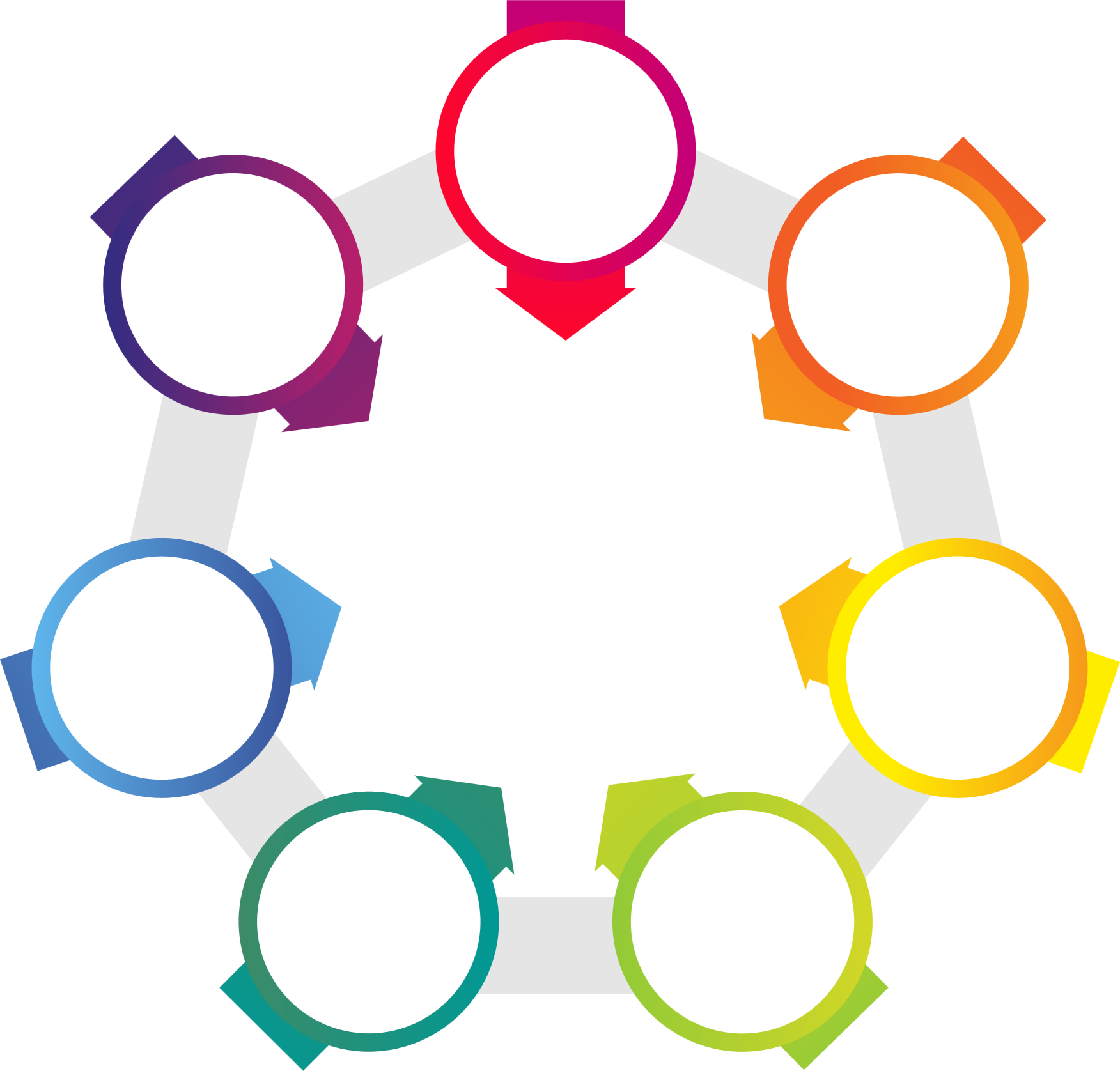 Ailelerimizi modern çağın tehlikelerine karşı daha dayanıklı kılmak, 
Kadim değerlerimizi yüceltmek,
Ailenin önemine dair daha güçlü bir farkındalık oluşturmaktır.
Kamu Kurum ve Kuruluşları
Sivil Toplum
Kuruluşları
Özel 
Sektör
T.C.
Aile ve Sosyal
Hizmetler 
Bakanlığı
2025 yılı boyunca, aile yapımızın köklerini koruyacak, yenilikçi sosyal politikalar hayata geçirilecek; ailelerimizin birlik ve beraberliğini perçinleyen projeler ve faaliyetler gerçekleştirilecektir.
Medya 
Kuruluşları
Belediyeler
Üniversiteler
Yazar, Oyuncu, İçerik Üreticileri
Muhtarlar
Site 
Yöneticileri
16
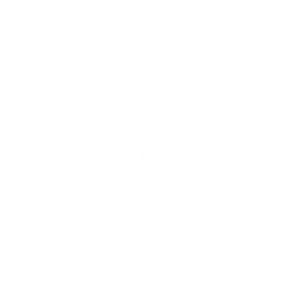 2025 Aile Yılı Çalışmalarımız
17
Aile Enstitüsü
Amacımız

Bakanlık tarafından sunulan hizmetlerin ve bu alanda yürütülen politikaların daha kapsamlı, standart ve etkin olarak uygulanabilmesi

Mevcut çalışmaların güçlendirilmesi amacıyla veri üretme, araştırma ve politika geliştirme faaliyetlerinin ihtisaslaşmış tek bir merkez üzerinden yürütülmesi
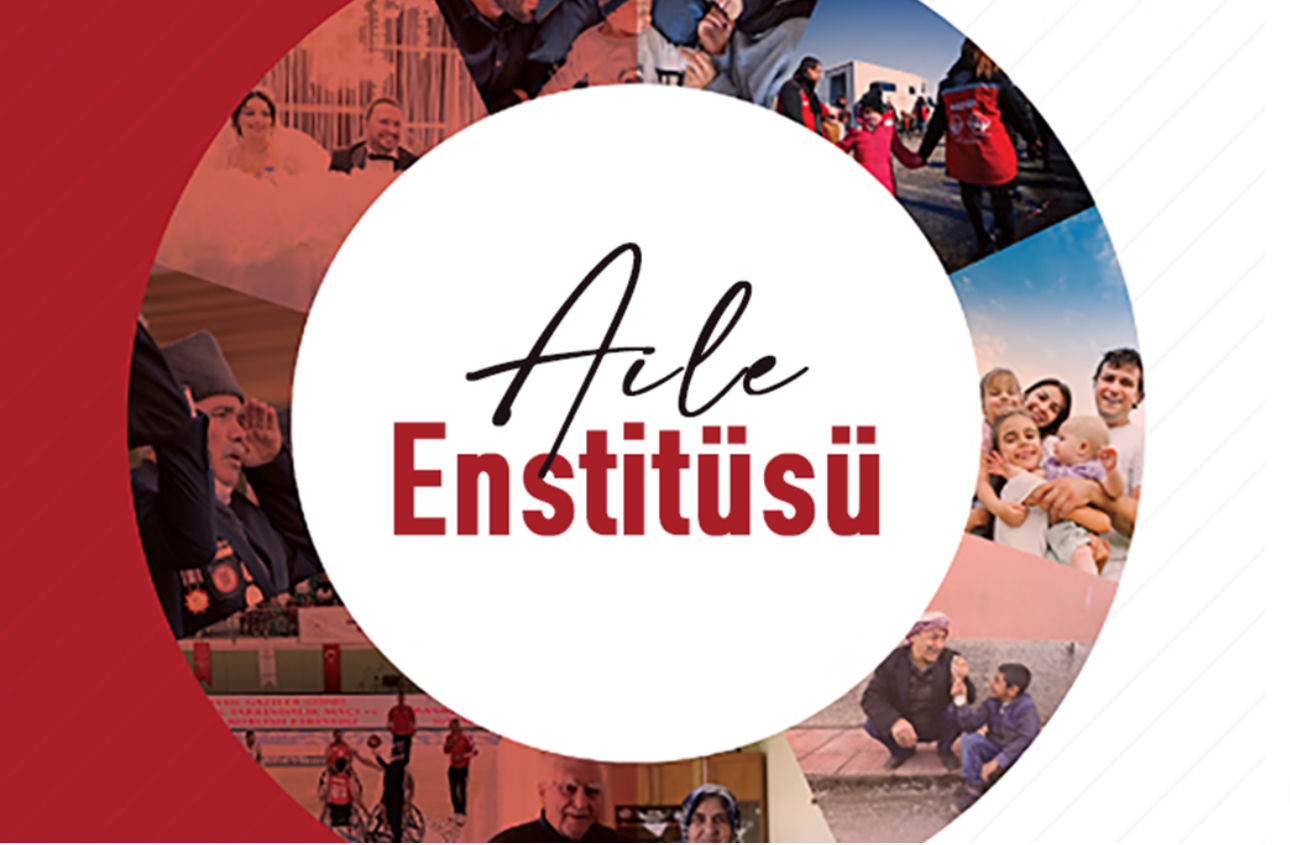 18
Nüfus Politikaları Kurulu
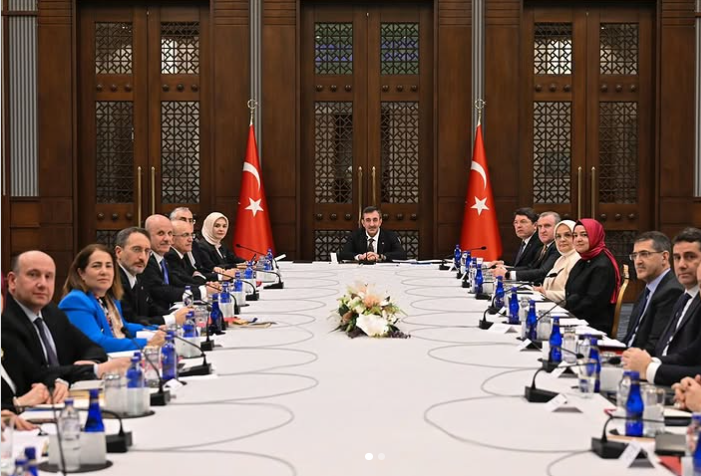 Amaç

Doğurganlık oranlarındaki kritik düşüşün önüne geçilmesi,
Bütüncül bir perspektif ile ulusal nüfus politikalarının oluşturulması ve uygulanması,
19
Evlenecek Gençlerin Desteklenmesi Projesi
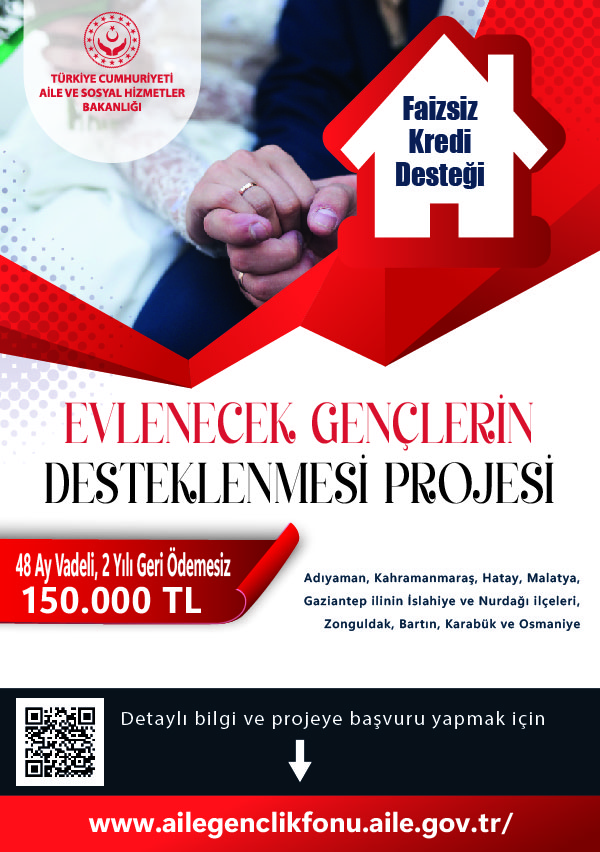 Aile ve Gençlik Fonu kurulmuştur.
Nisan 2024 itibarıyla Evlenecek Gençlerin Desteklenmesi Projesi onaylanmıştır.
13 Ocak 2025 itibarıyla Aile Yılı kapsamında 81 ile yaygınlaştırılmıştır.
Başvurusu onaylanan kişilere 2 yılı geri ödemesiz, 48 ay vadeli faizsiz 150.000 TL kredi desteği sağlanmaktadır.
Bakanlığımız uzmanları tarafından evlilik öncesi ve sonrası eğitim ve/veya danışmanlık hizmetleri sunulmaktadır.
20
Aile Yılı Desteği Kapsamında Doğum Yardımları
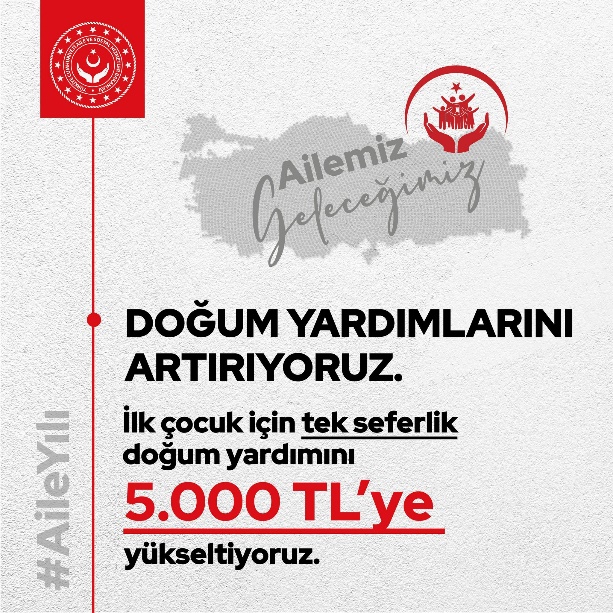 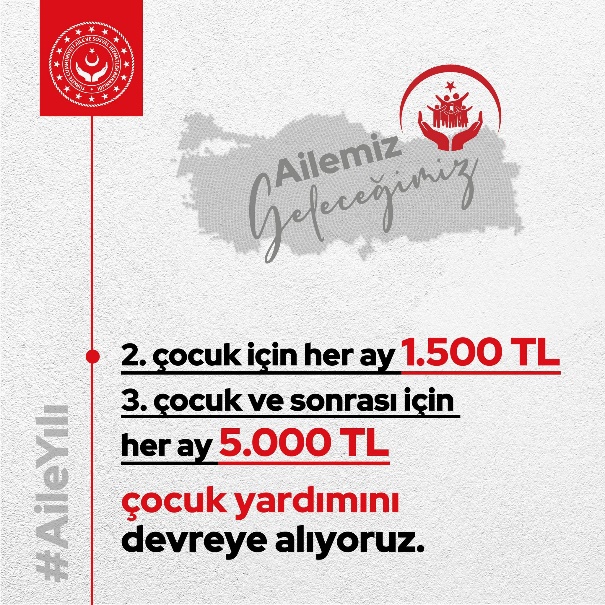 Doğum yardımları çocuklar 5 yaşını doldurana kadar devam edecektir.

Yardımlar ailelere kriter gözetilmeksizin verilecektir. 

Herhangi bir şart bulunmamaktadır.
21
Aile Eğitim Programı (AEP) Çalışmaları
Ülkemizde sağlıklı, mutlu ve müreffeh ailelerin oluşması için ailelerin;
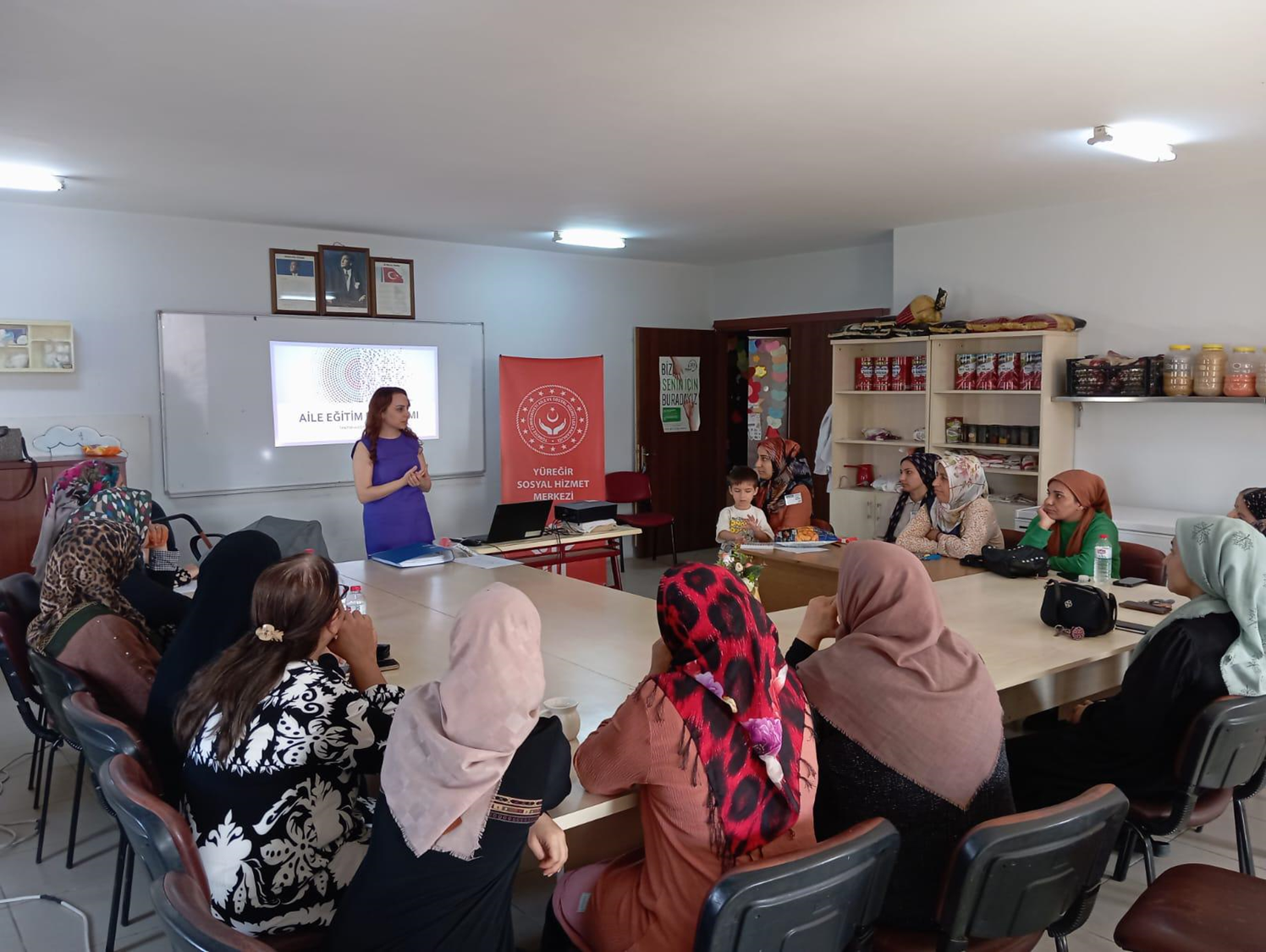 Günlük yaşamda gerekli olacak temel bilgi, tutum, farkındalık ve becerileri kazanabilmelerine katkıda bulunmak amacıyla 81 ilde aile eğitimleri uygulanmaktadır.
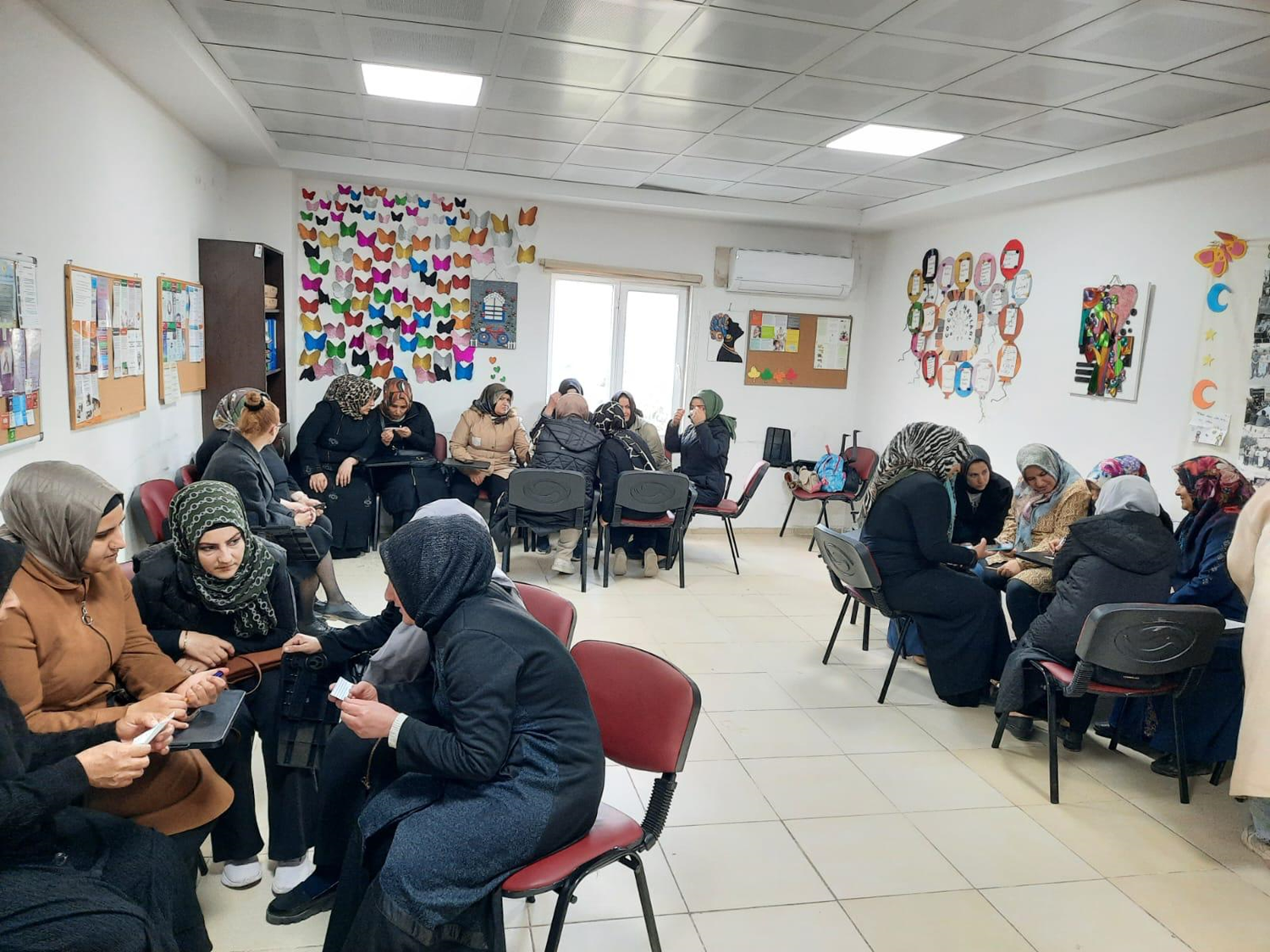 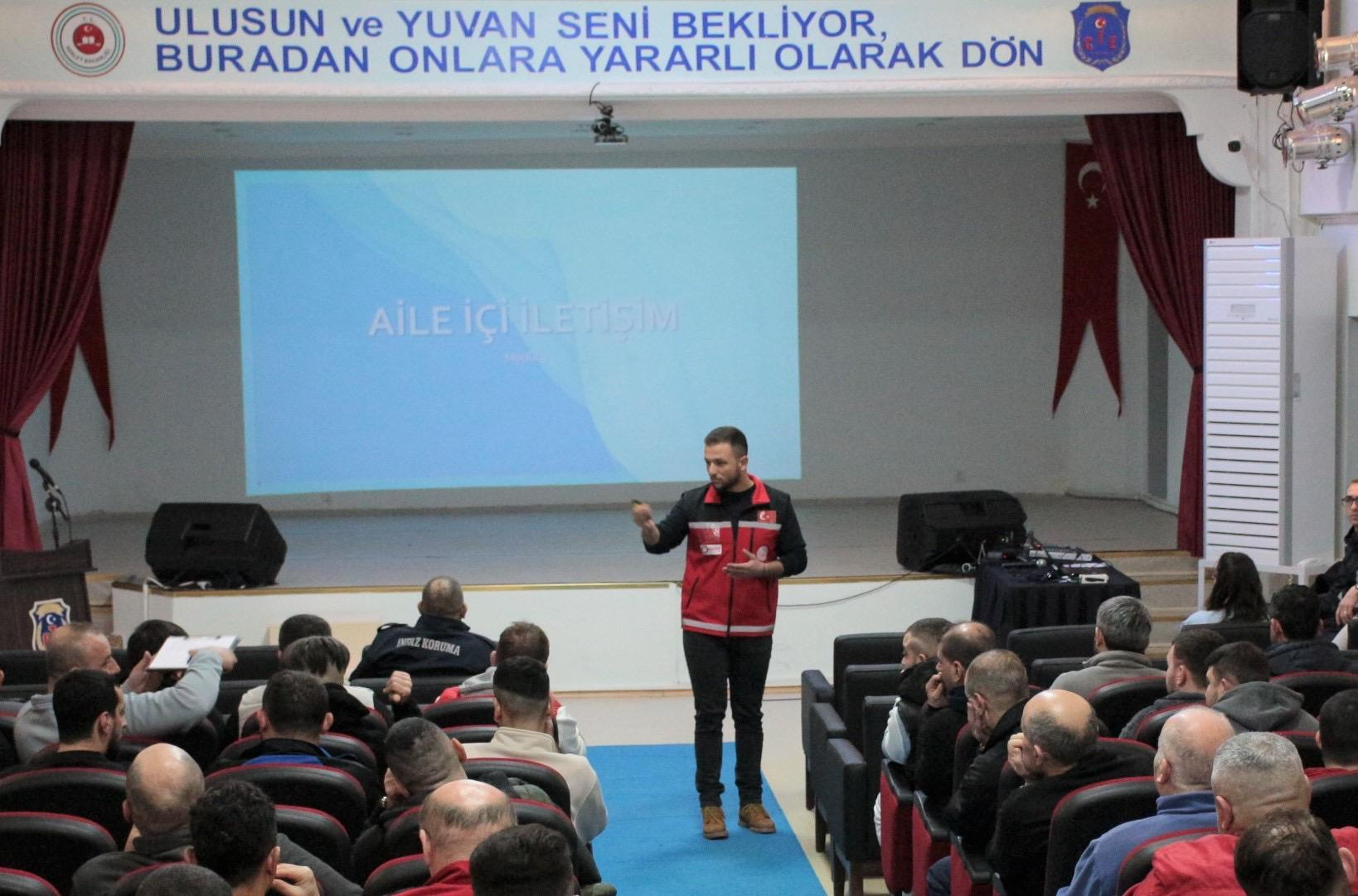 AEP eğitim-iletişim, hukuk, iktisat, sağlık ve medya alanlarında 28 modülden oluşmaktadır.
22
Evlilik Öncesi Eğitim
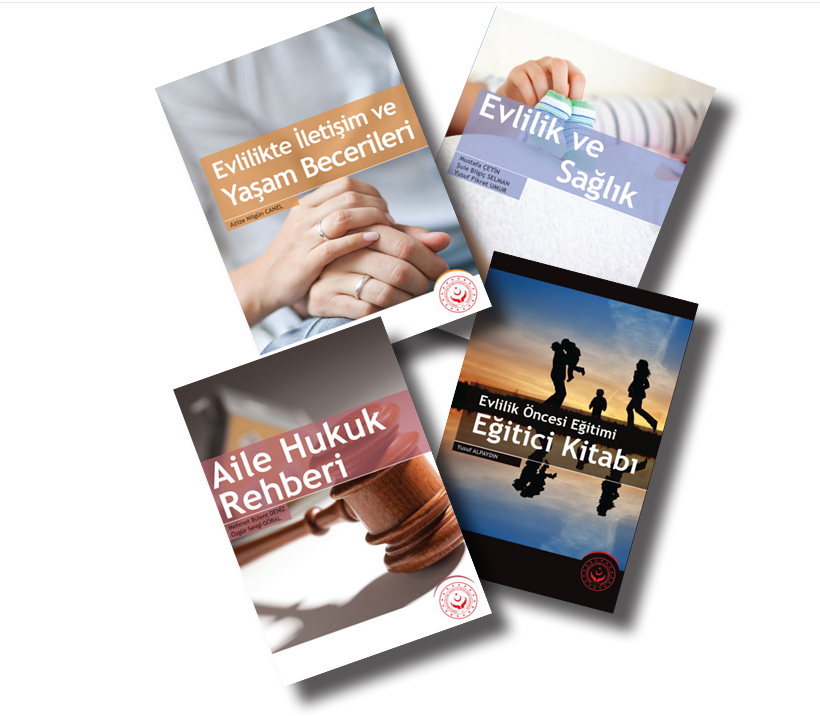 Aile kurmak amacıyla bir araya gelen çiftlerin, evlilik hayatına hazırlanmalarını desteklemek amacıyla oluşturulan «Evlilik Öncesi Eğitim»  programında;
Evlilikte İletişim ve Yaşam Becerileri  
Aile Hukuku 
Evlilik ve Sağlık
ünitelerinde eğitimler sunulmaktadır.
23
Aile Danışmanlığı Hizmeti
Çiftlerin aile içi yaşadıkları sorunlarla baş etmesini sağlamak,
Aile üyeleri arasında sağlıklı iletişim kurulmasını teşvik ederek çatışmaların yönetilmesine yardımcı olmak ve aile içinde güçlü ilişkilerin geliştirilmesine katkıda bulunmak,
Aile üyeleri arasındaki bağları güçlendirmek, çocukların sağlıklı gelişimini desteklemek ve sağlıklı bir aile ortamı oluşturmak amacıyla
 İl Müdürlüklerimiz ve Sosyal Hizmet Merkezlerimiz aracılığıyla hizmet verilmektedir.
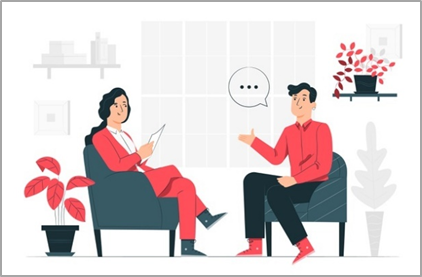 Aile Danışmanlığı, Boşanma Süreci Danışmanlığı ve Bireysel Danışmanlık olarak yürütülmektedir.
24
Aile İletişim Atölyeleri
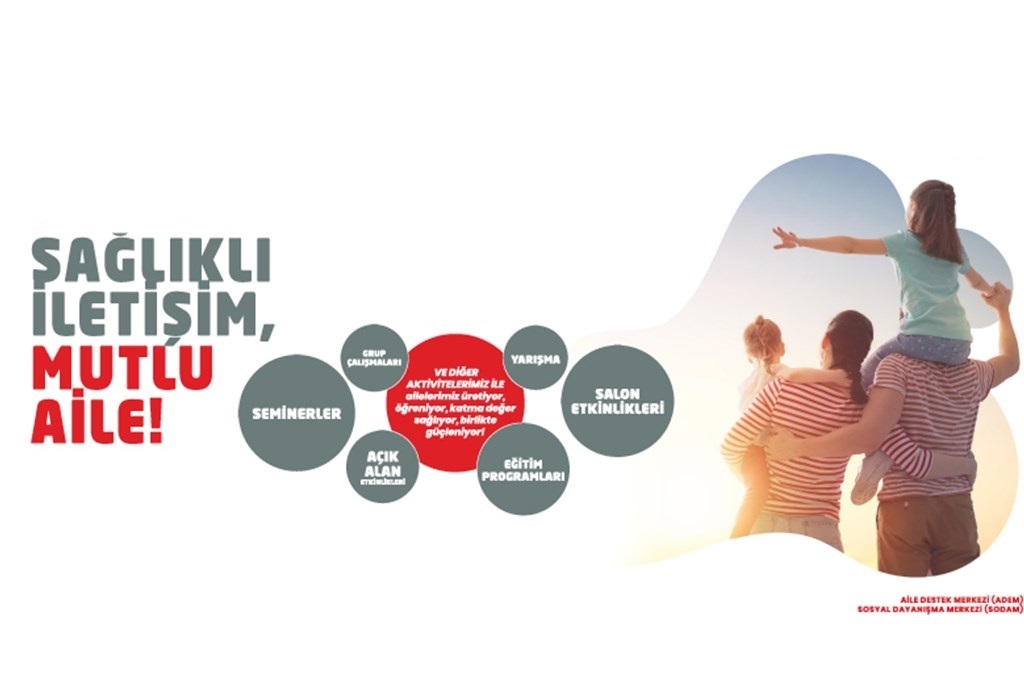 Sosyal Hizmet Merkezlerimiz (SHM), Aile Destek Merkezleri (ADEM) ve Sosyal Dayanışma Merkezleri (SODAM) bünyesinde sağlıklı ve bilinçli aile ilişkilerinin teşvik edilmesi amacıyla  “Aile İletişim Atölyeleri” faaliyete geçiriliyor.
25
2025 Aile Yılı Hatıra Pulu
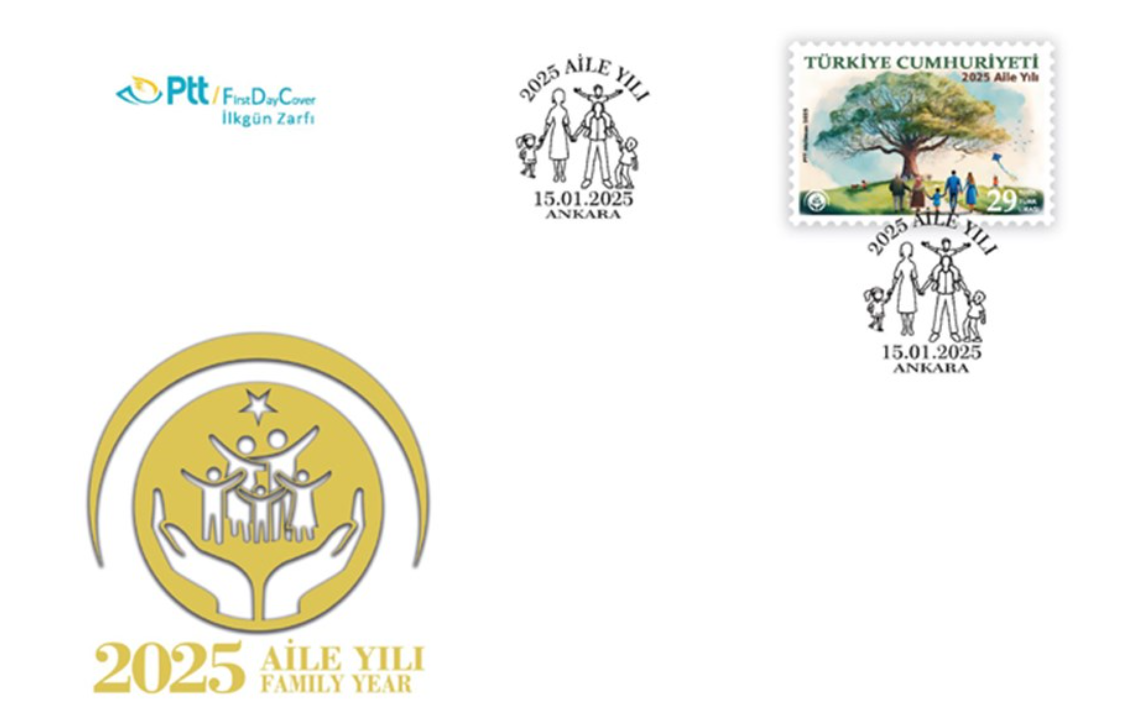 Aile değerlerinin ve toplumsal bağlılığın önemine dikkat çekmek amacıyla özel bir hatıra pulu ve ilk gün zarfı PTT A.Ş. tarafından tedavüle sunulmuştur.
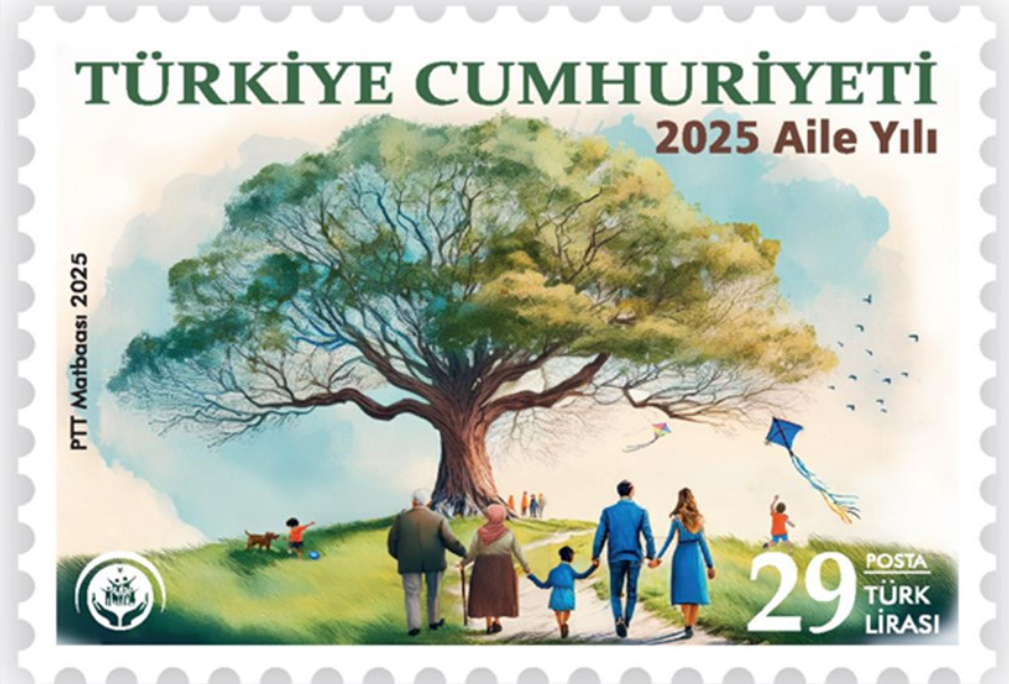 26
Aile Yılı Logosu
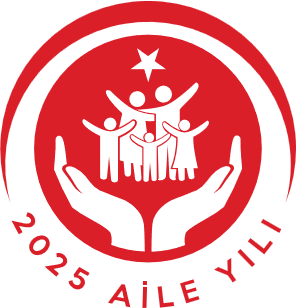 Anne, baba ve üç çocuktan oluşan ailenin devletimizin himayesinde ve ay yıldızımızın gölgesinde güvenli, huzurlu ve sağlıklı bir yaşam sürmesini temsil eden özel bir Aile Yılı Logosu hazırlanmıştır.
27
Aile Yılı Web Sitesi
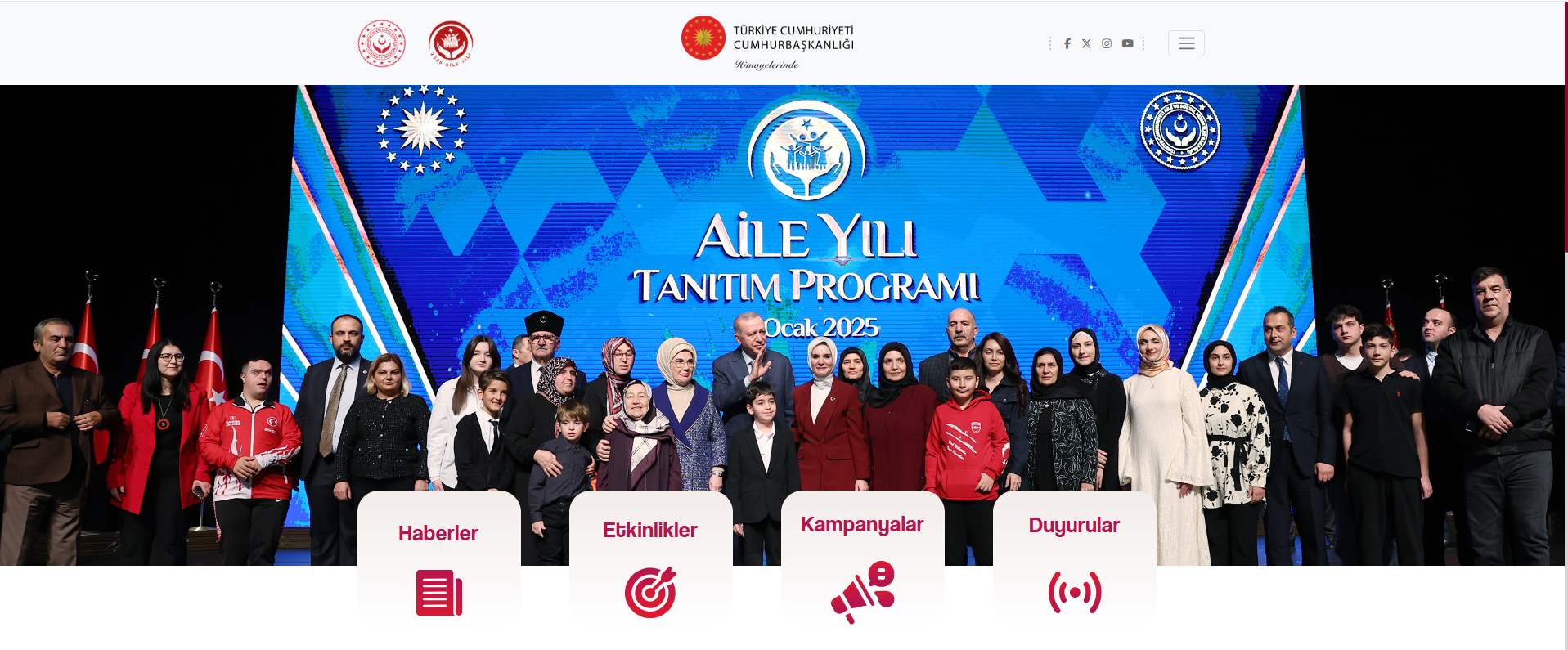 www.aileyili.gov.tr
28
Aile Temalı Aile Çocuk Dergisi Yayını
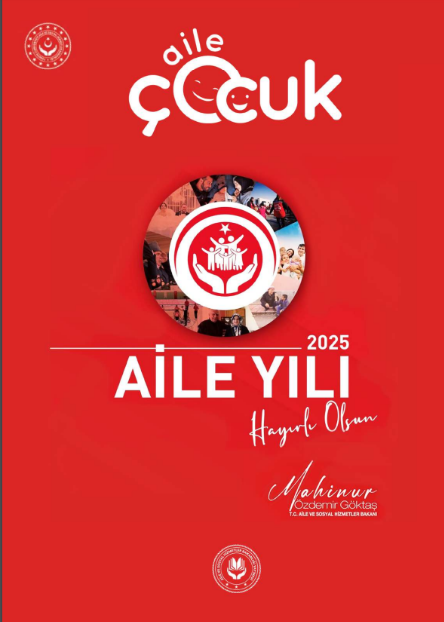 Bakanlığımız Aile Çocuk Dergisinin 11. sayısı Aile Yılı teması ile yayınlanmıştır. Dergide çocuklar için birbirinden eğlenceli yazılar, hikayeler ve oyunlar yer almaktadır. Dergi, ailelerin ve çocukların birlikte vakit geçirebileceği, eğitici ve eğlenceli içerikler sunarak, aile içi iletişimi güçlendirmeyi amaçlamaktadır.
Dergimizi https://ailecocuk.aile.gov.tr/ linkinden indirebilirsiniz.
29
Sosyal Politika Çalışmaları Dergisi Aile Özel Sayısı
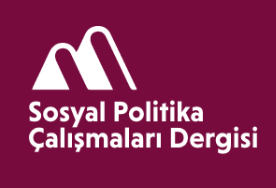 Sosyal Politika Çalışmaları Dergisi'nin Aile Özel Sayısı çalışmalarına devam edilmektedir. 
Bu özel sayıda, aile yapısı, aile içindeki ilişkiler ve aileyi güçlendirmeye yönelik politikalar ele alınarak, toplumsal farkındalık artırılacaktır.
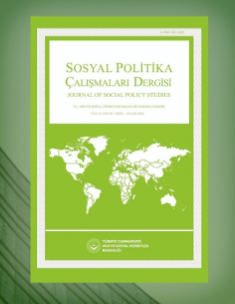 Dergimizi https://spcd.aile.gov.tr/ linkinden indirebilirsiniz.
30
Evlilikte 25. ve 50. Yılını Tamamlayan Çiftlerin Ziyareti
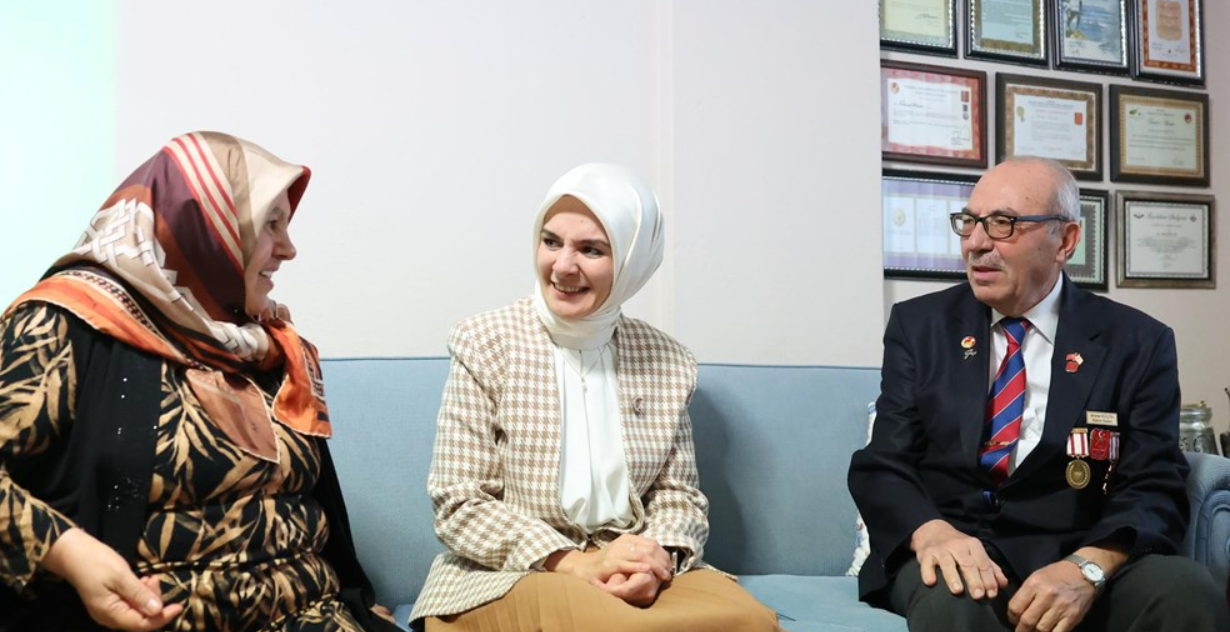 Evlilikte 25. ve 50. yılını tamamlayan çiftler, Aile ve Sosyal Hizmetler İl Müdürlüklerimiz tarafından ziyaret edilmektedir. Bu ziyaretler, uzun süreli evliliklerin önemini vurgulamak ve çiftlere teşekkür etmek amacıyla gerçekleştirilmektedir.
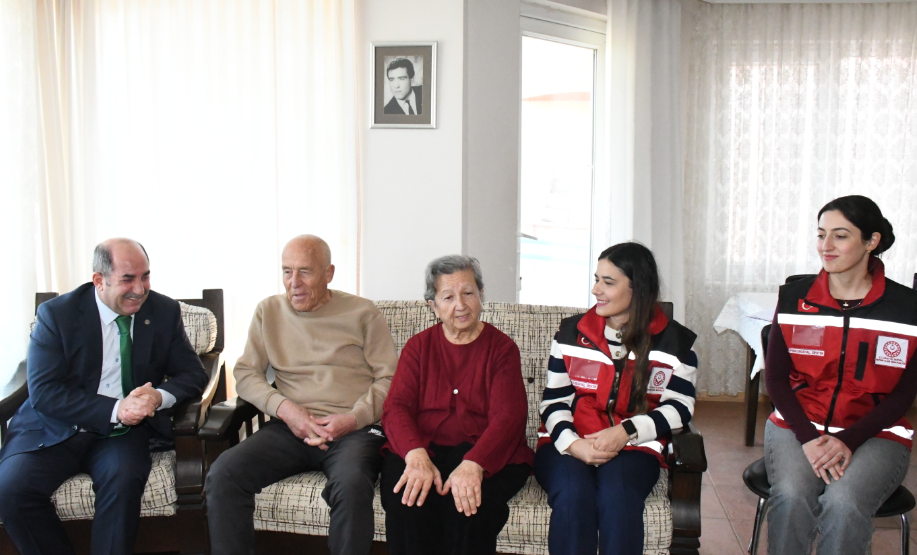 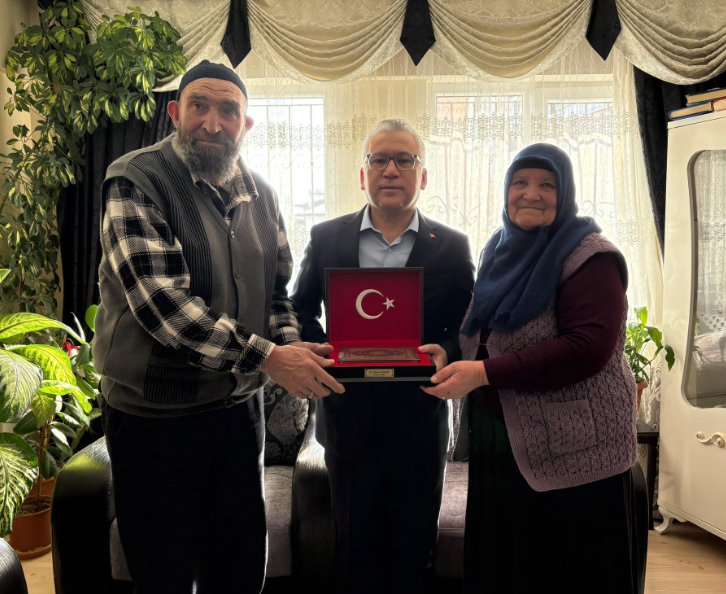 31
Aile Yılına Özgü Sosyal Medya İçerikleri ve Kamu Spotları
Aile değerlerinin ve toplumsal bağların güçlendirilmesine yönelik sosyal medya içerikleri hazırlanmaya devam edilmektedir. Bu içerikler, geniş kitlelere ulaşarak Aile Yılı'nın mesajlarını yaymayı amaçlamaktadır.
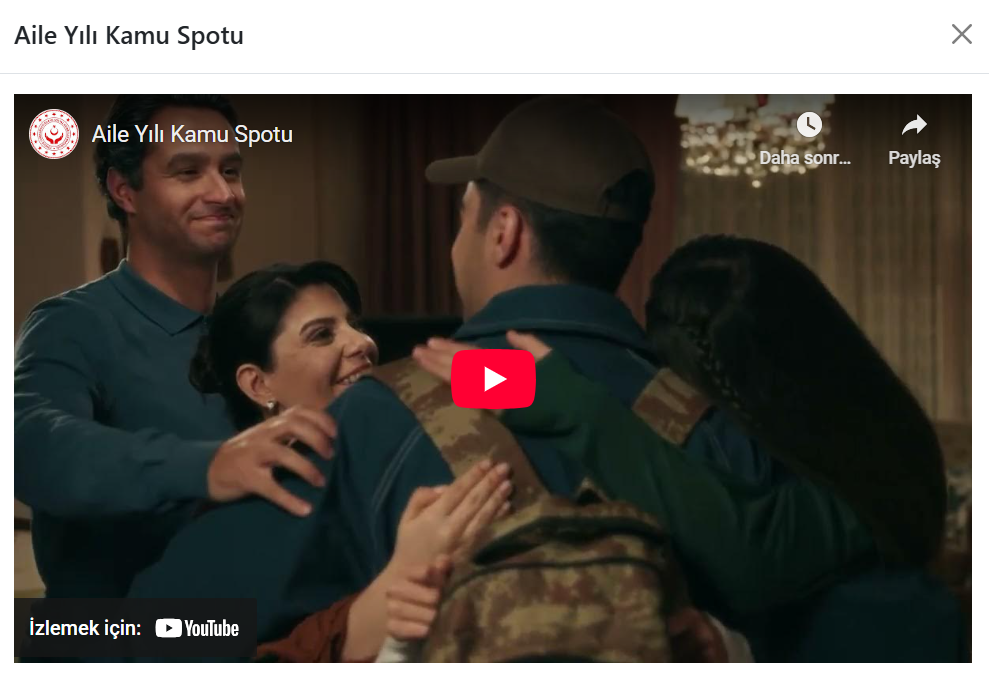 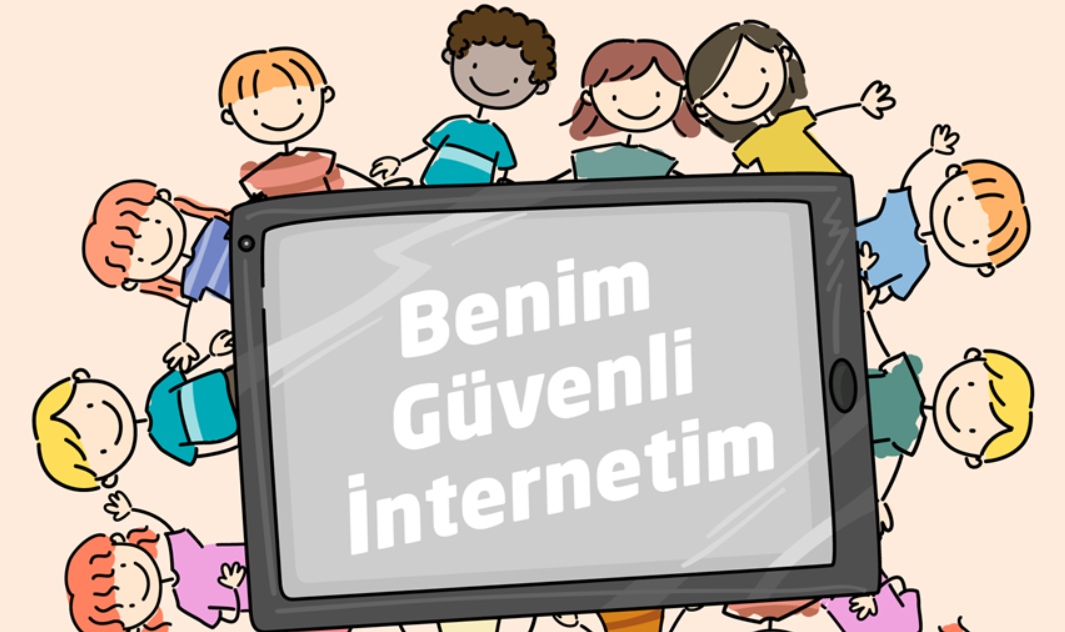 32
İlk Öğretmenim Ailem Mobil Uygulaması
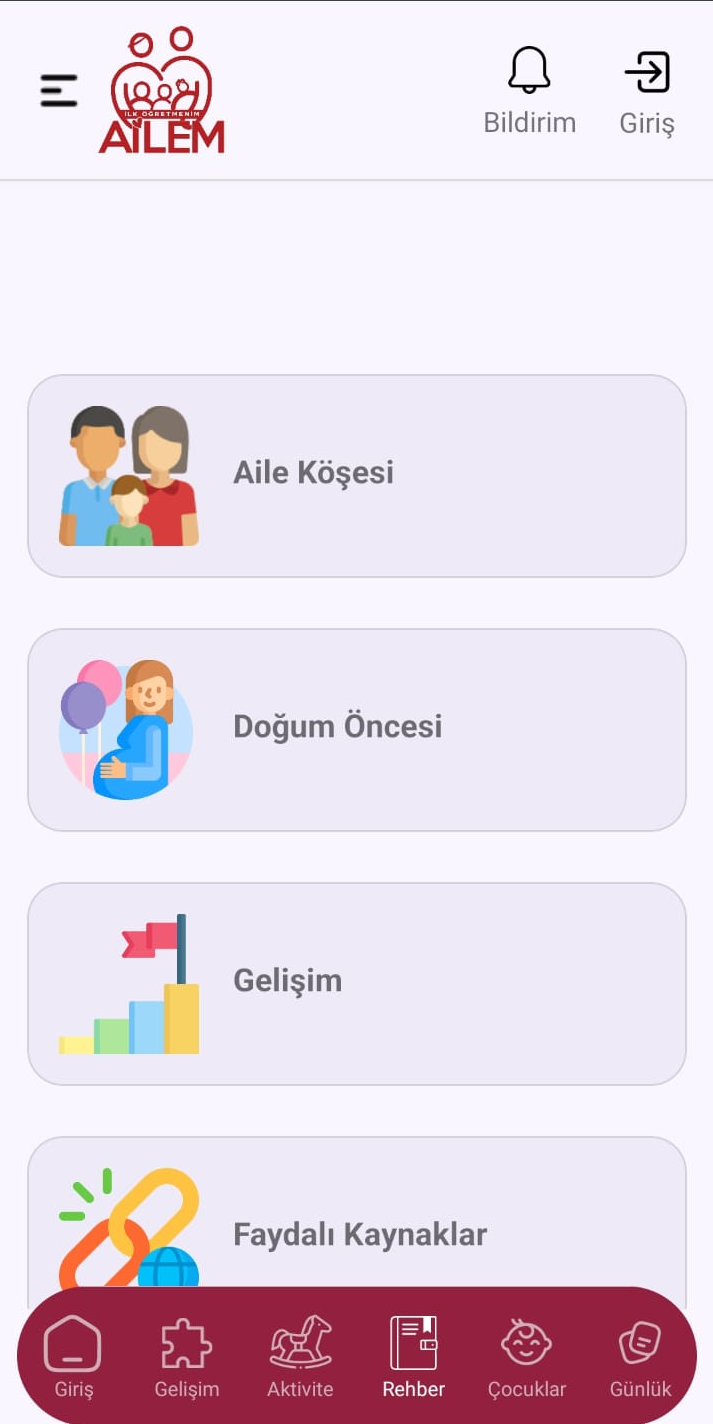 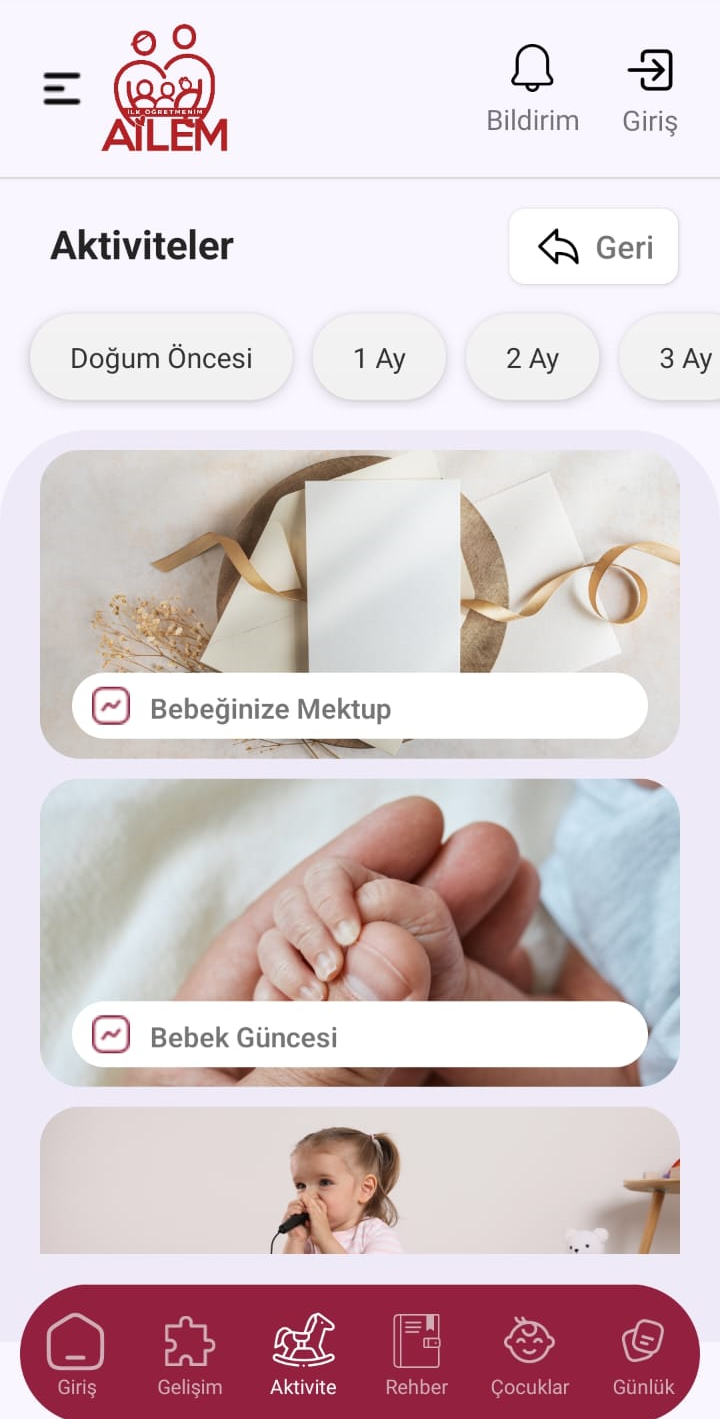 Bu uygulama, anne babalara yönelik eğitim materyalleri sunarak aile içindeki eğitim süreçlerini desteklemeyi, anne ve babaların çocuk gelişimi konusunda bilinçlenmelerini sağlamayı hedeflemektedir.
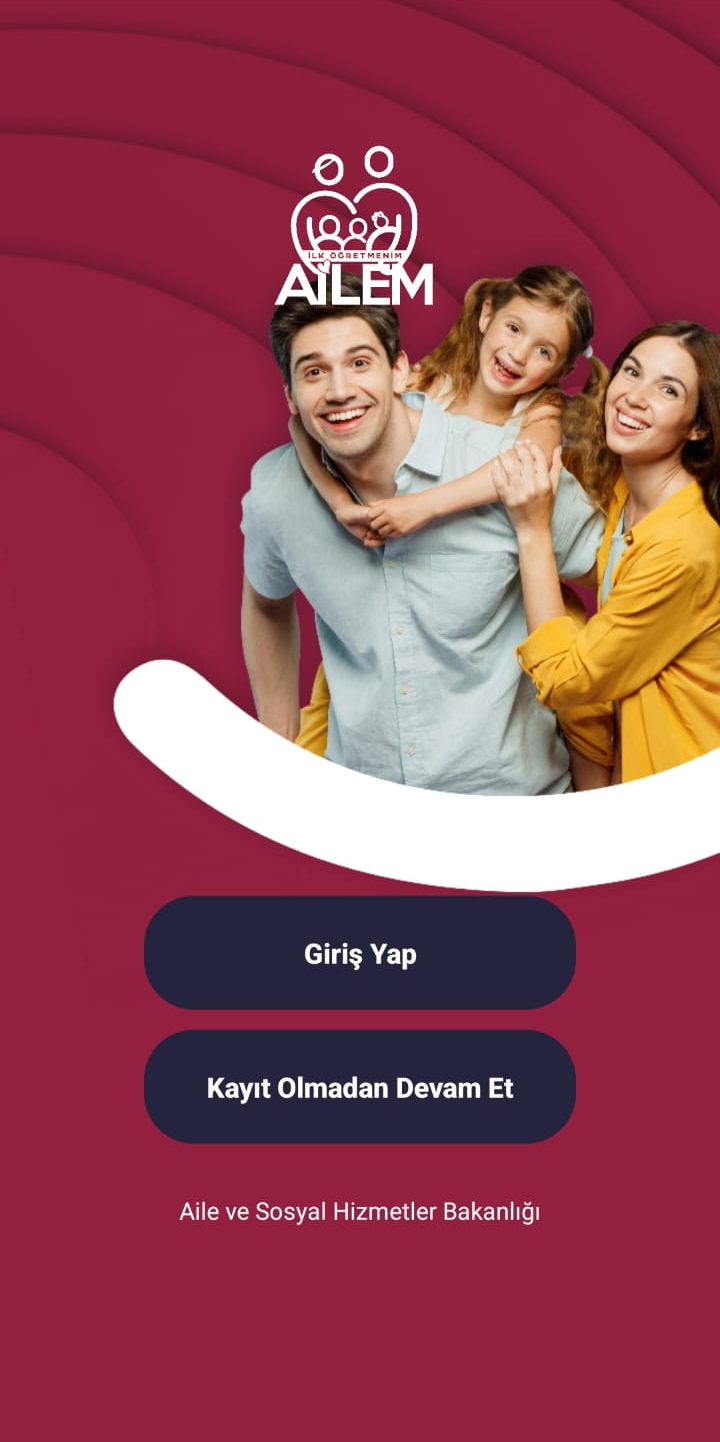 33
Türk Hava Yolları Aile İndirimi Kampanyası
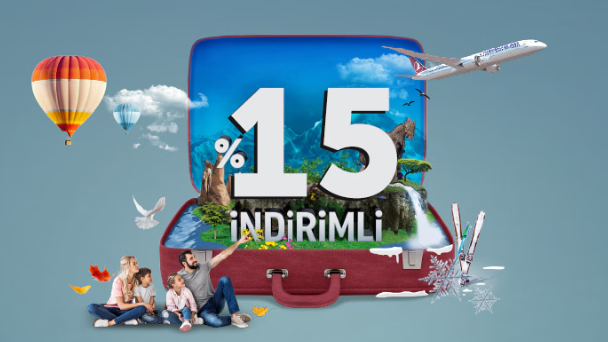 2025 Aile Yılı kapsamında Bakanlığımız ve Türk Hava Yolları (THY) arasında imzalanan protokol neticesinde ailece yapılacak yurt içi uçuşlarda yüzde 15 indirim uygulanacaktır.
34
Aile Yılı Söyleşileri
İlham Veren Evlilik Hikayeleri
Huzurun, Mutluluğun Kaynağı Olarak Ailemiz
Engelli Hakları ile Erişilebilirlik
Daha pek çok konu ve konukla düzenlenecek söyleşi ve panellerle toplumsal farkındalık artırılmakta ve toplumun farklı kesimlerine yönelik bilinçlendirme çalışmaları yapılmaktadır.
Bağımlılıkla Mücadele
35
2025 Aile  Yılını Hep Birlikte Kutluyoruz
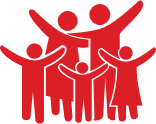 Koruyucu aile şenlikleri
‘Her Aileye Bir Fidan, 
Her Fidan Bir Orman’ 
sloganıyla 81 ilde fidan dikme faaliyeti
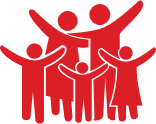 Okullarda aile temalı resim, şiir, kompozisyon, öykü, kısa film, fotoğraf, oyun yazma vb. yarışmaları
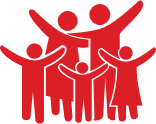 Geleneksel medya ve dijital platformlarda 
aile ve çocuk dostu içeriklerin ödüllendirilmesi,
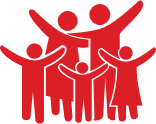 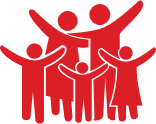 Dijital detoks kampları
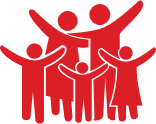 Halk kütüphanelerinde aile soy ağacı ve aile tarihi oluşturma atölyeleri
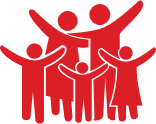 Aile kampları organizasyonu
36
2025 Aile  Yılını Hep Birlikte Kutluyoruz
Aile İletişim Atölyeleri
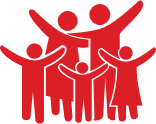 Yaşlıların sosyalleşmelerine yönelik etkinlikler
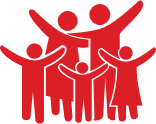 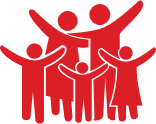 Ailece yapılan oryantiring yarışmaları
Kütüphanelerde "Ailemle Okuyorum" günleri
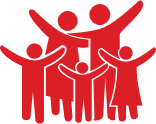 Aile fotoğrafları sergisi
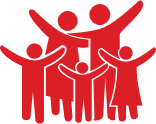 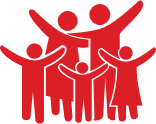 Uluslararası Aile Forumu
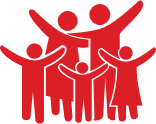 Ulusal yemekler yarışması
37
2025 Aile  Yılını Hep Birlikte Kutluyoruz
Kültür ve Turizm Bakanlığı iş birliğinde “Biz Kocaman Bir Aileyiz" 
aile oyunları haftası
Kültür Yolu Festivallerinde aile odaklı etkinlikler
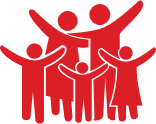 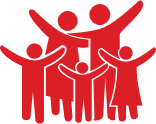 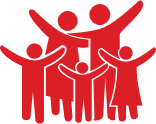 Ailelerin ekonomik olarak desteklenmesi amacıyla ulaşım, kültürel etkinlikler, eğitim ve alışveriş gibi alanlarda aile dostu kampanyalar
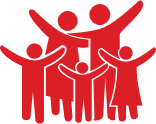 Kütüphanelerimizde aile konulu kitap okuma etkinlikleri
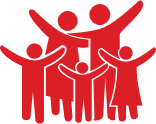 Aile geleneklerini vurgulayabilmek amacıyla “Büyük Aile Festivalleri”
“Ailenizin Filmi’’ Film Yarışması
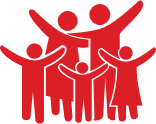 38
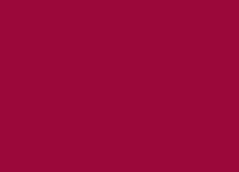 Başlık
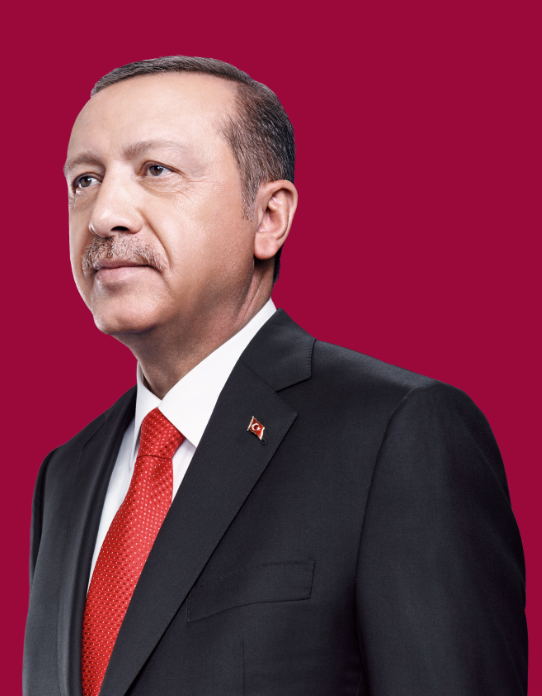 «Güçlü bir millet, güçlü bir aileden oluşur. Aile, toplumun çelik çekirdeği, özü, nüvesi ve güç kaynağıdır. İnsan aile içinde doğar, ailede huzura erer, aile fertleri arasında kendini güvende hisseder, hayata ailesiyle birlikte hazırlanır.»
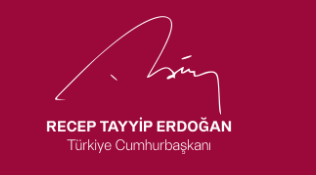 39
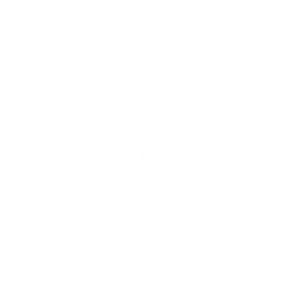 Ailemiz Geleceğimiz